Comentarios a los primeros cálculos de activación y comparaciones entre librerías para la producción de radionucleidos








8 Marzo 2013
INDICE
-Explicación de las tablas realizadas para los resultados de activación: Al, HAVAR, “perdidas por stripping” en Cu


-Comparación de producción de radionucleidos con diversas librerías


-Revisión sobre producción de neutrones y fotones en varios materiales de interés
Explicación de la información contenida en las tablas


Para cada tiempo de enfriamiento considerado tras el último pulso de cada día de irradiación ( ½ hora, 1 h, 2 h, 4 h, 8 h, 16 h) para los 3 tiempos de operación considerados: 1 semana de funcionamiento (incluye toda la semana), 1 mes (datos para la ultima semana, la 5ª) y 1 año (datos para la ultima semana, la52ª):

Tabla izquierda: Radionucleido, %  de contribución a dosis total, fotones/100desinteg, Actividad (Bq)

Tabla derecha: Radionucleido, % de contribución a actividad total, Actividad (Bq)
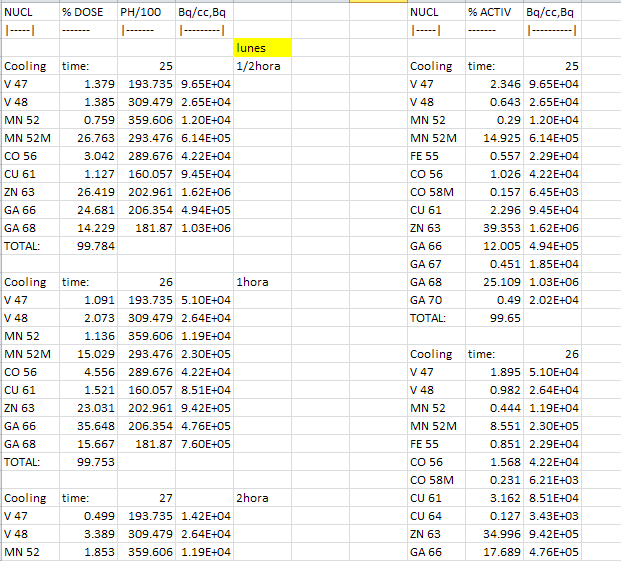 Comparación de producción Zn65
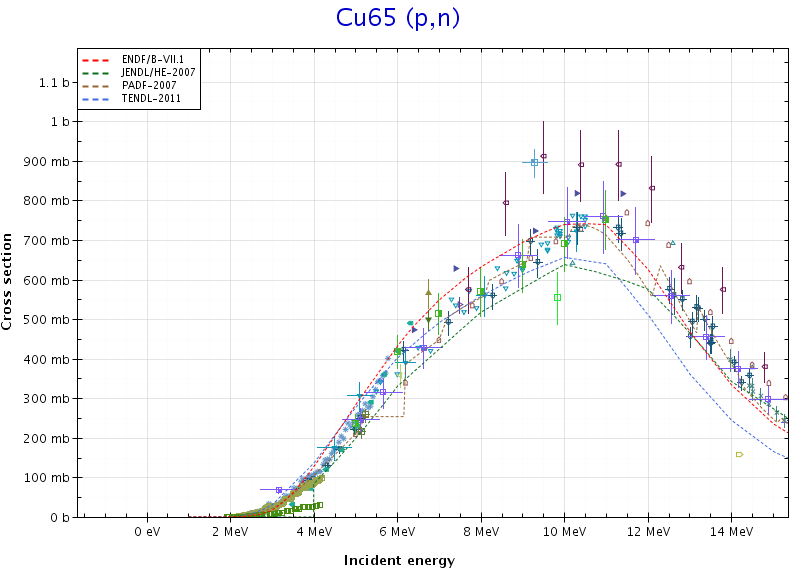 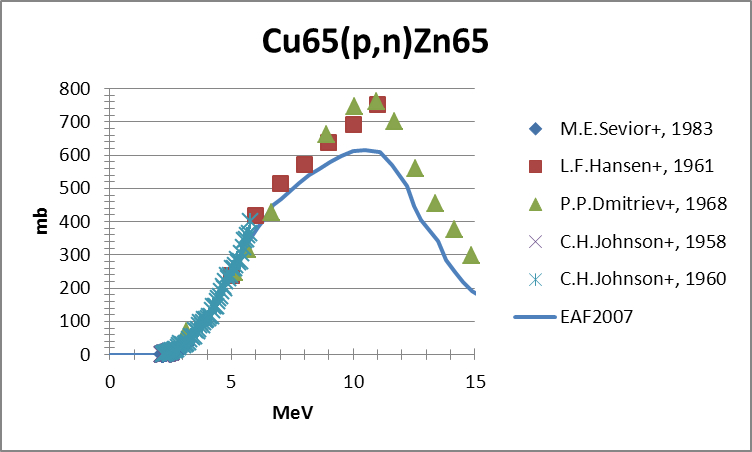 XS efectiva (b): EAF 0.139, ENDF/B-VII.1 0.181, PADF2007 0.119, TENDL2011 0.177    (30% max)
Comparación de producción Co56
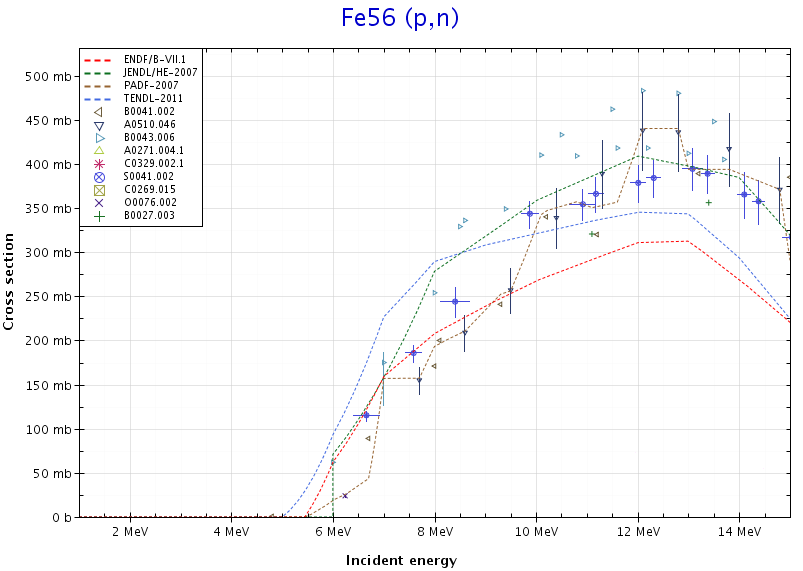 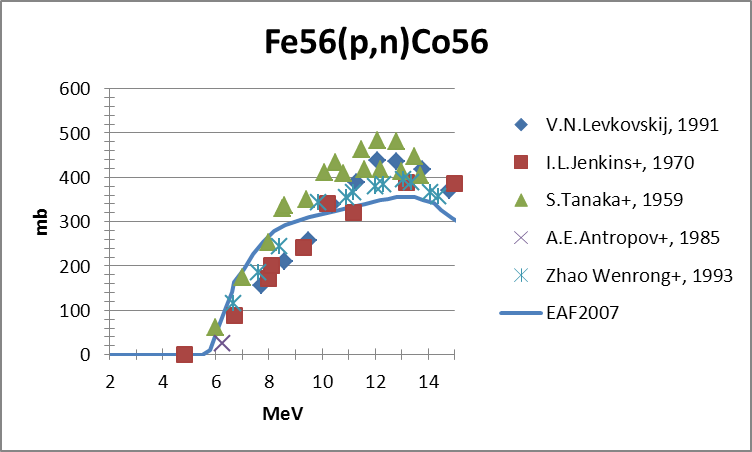 XS efectiva (b): EAF 0.155, ENDF/B-VII.1 0.135,  PADF2007 0.119,  TENDL2011 0.183  (18% max)
Comparación de producción V48
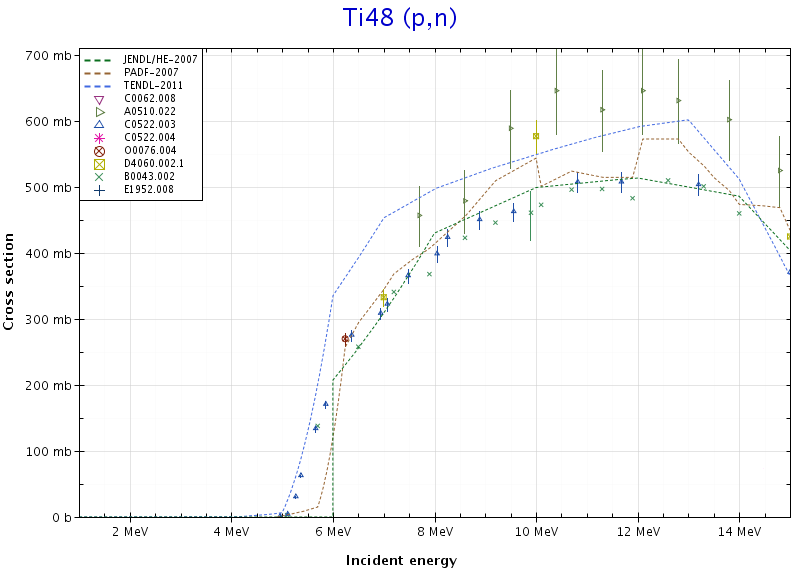 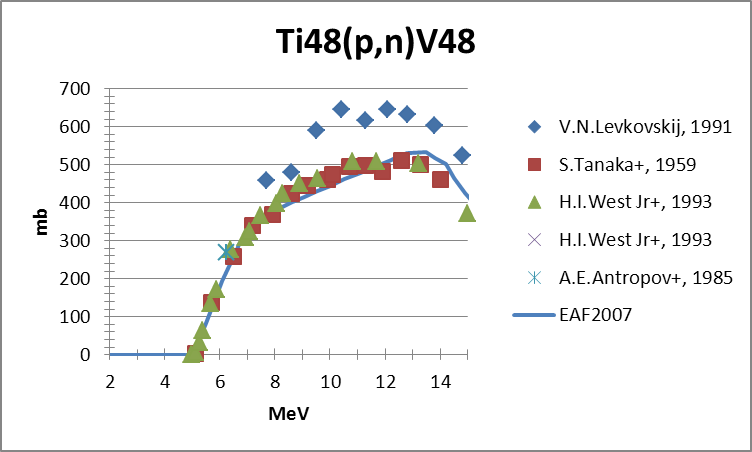 XS efectiva (b): EAF 0.237, JENDL-HE2007 0.321, PADF2007 0.264, TENDL2011 0.341  (44% max)
Producción de neutrones y fotones para varios materiales
Revisión bibliográfica y cálculos con MCNPX:








En EXFOR no parece haber XS doble-diferenciales

Referencias de artículos “de pago ” que pueden ser interesantes, alguno con espectros:

Neutr.: http://www.sciencedirect.com/science/article/pii/S0020708X81810058

Fot.:  http://www.sciencedirect.com/science/article/pii/0168583X87901054

Fot.:  http://www.sciencedirect.com/science/article/pii/S0168900203010076#ç

Fot.:  http://www.sciencedirect.com/science/article/pii/0029554X80912409